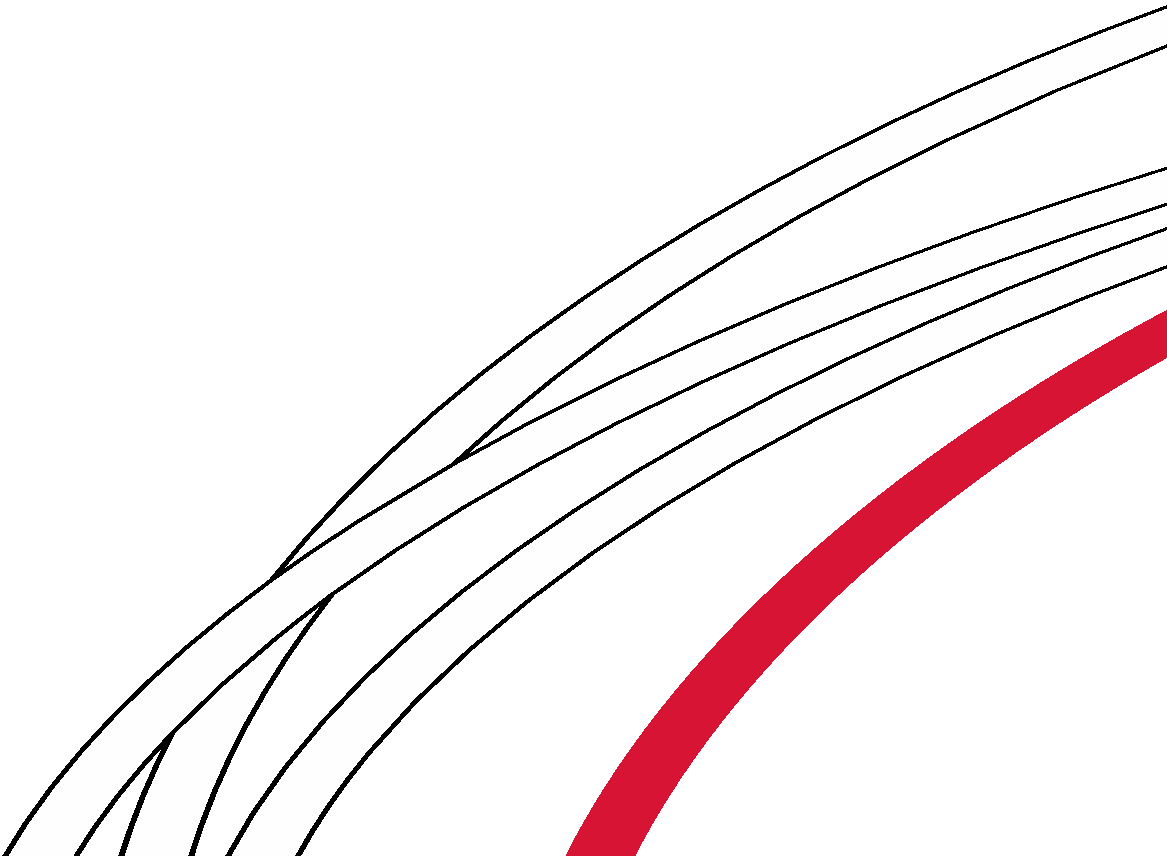 REFEDS Survey 2022
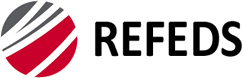 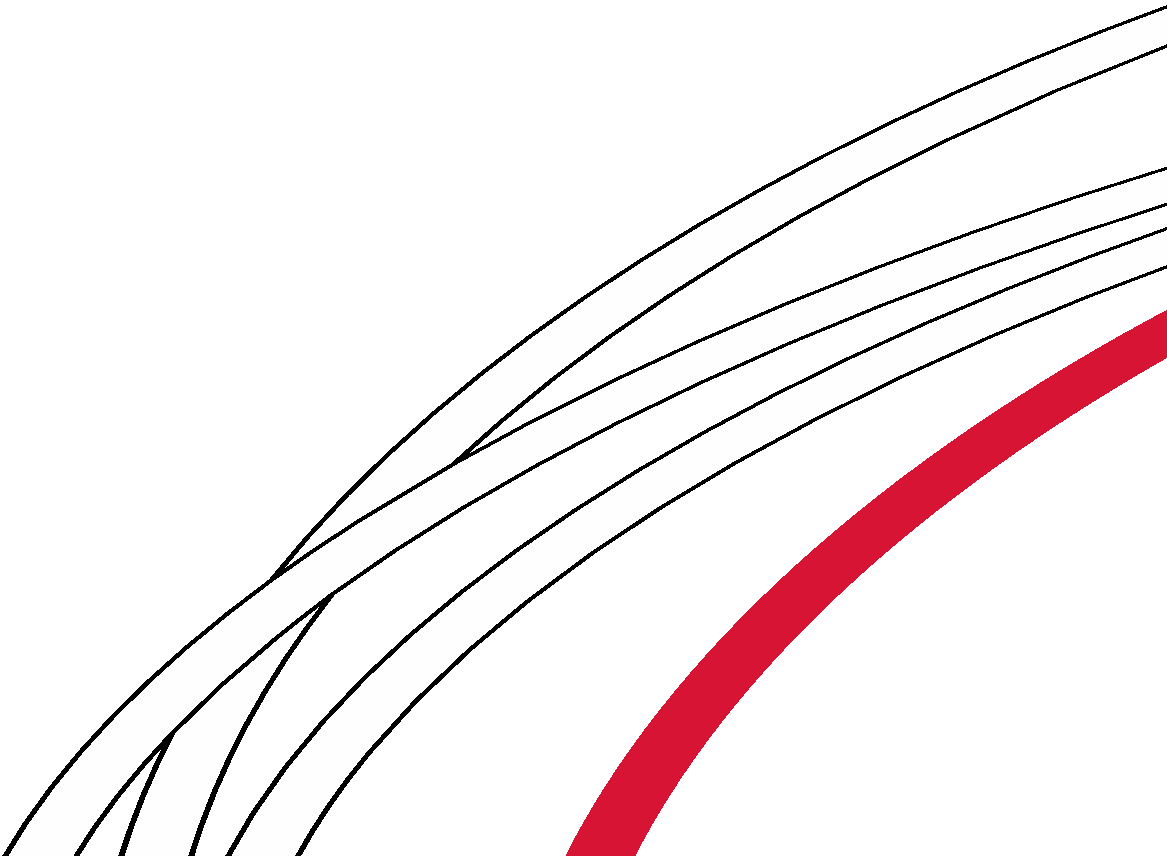 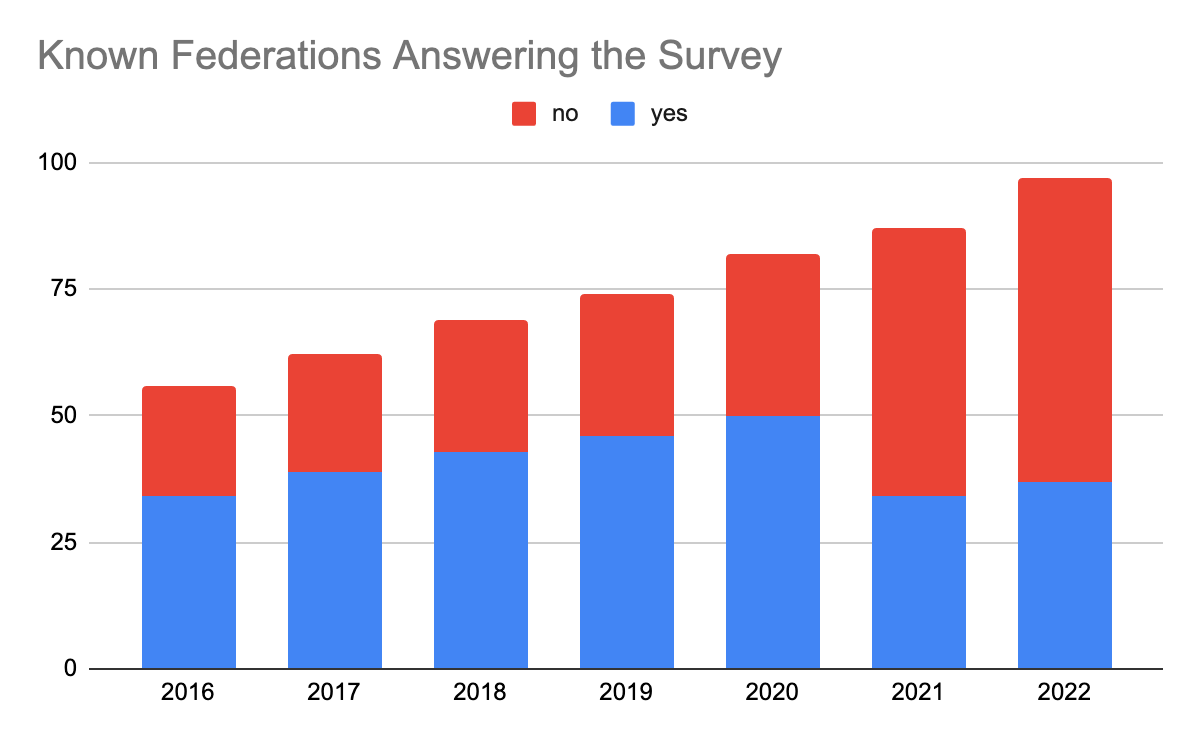 2015 – 26 out of 56 responded
2016 – 33 out of 66 responded
2017 – 38 out of 69 responded 
2018 – 43 out of 74 responded
2019 – 45 out of 82 responded
2020 - 50 out of 86 responded
2021 – 33 out of 87 responded
2022 - 37 out of 95 responded

Survey is no longer viable - suggest this will be the last year
“New” Federations in 2022
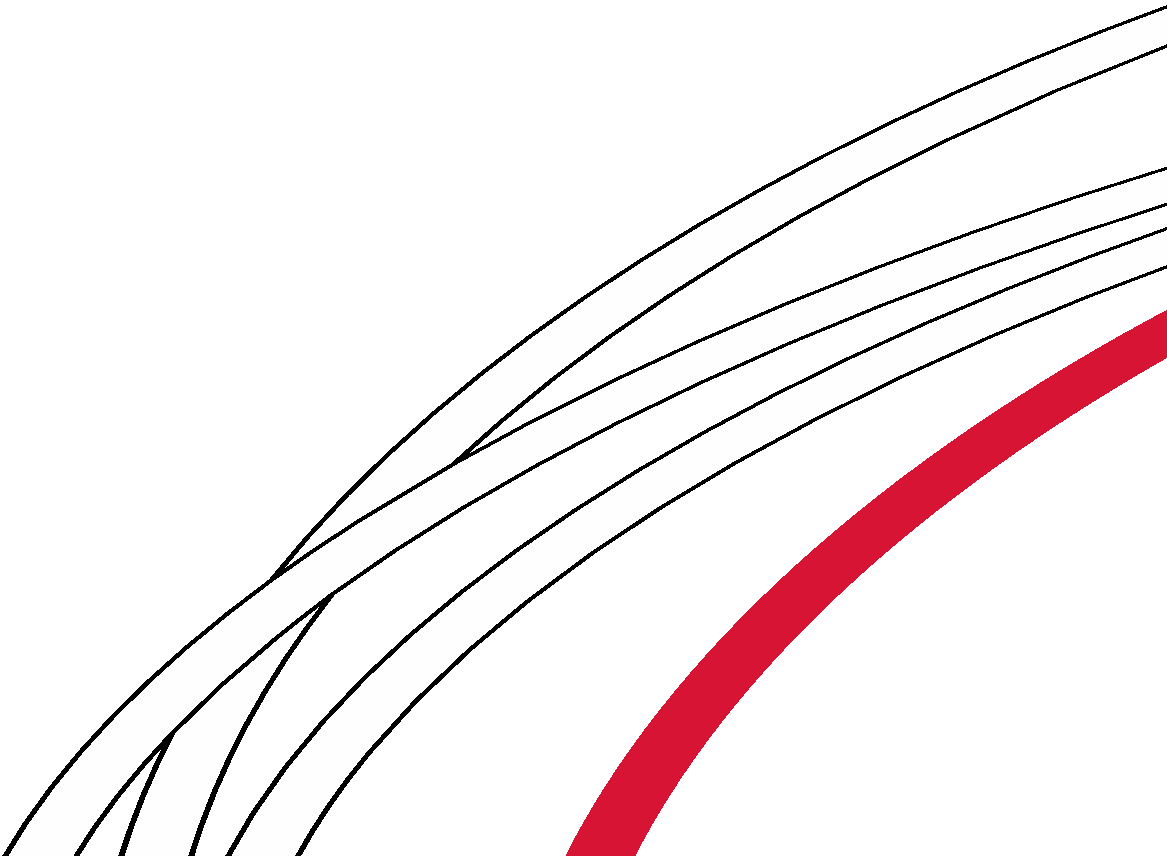 Operational Data
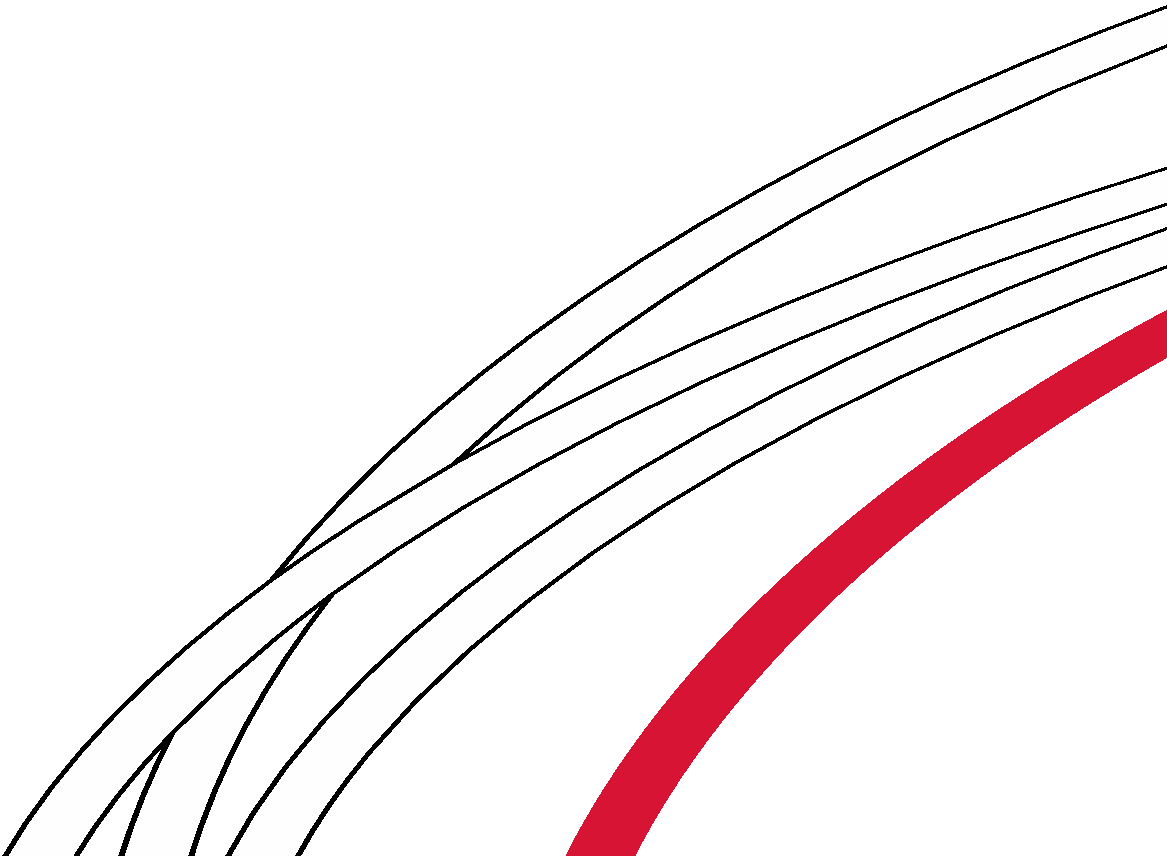 What type of federation do you run?  Difficult to tell if these results are in anyway statistically relevant
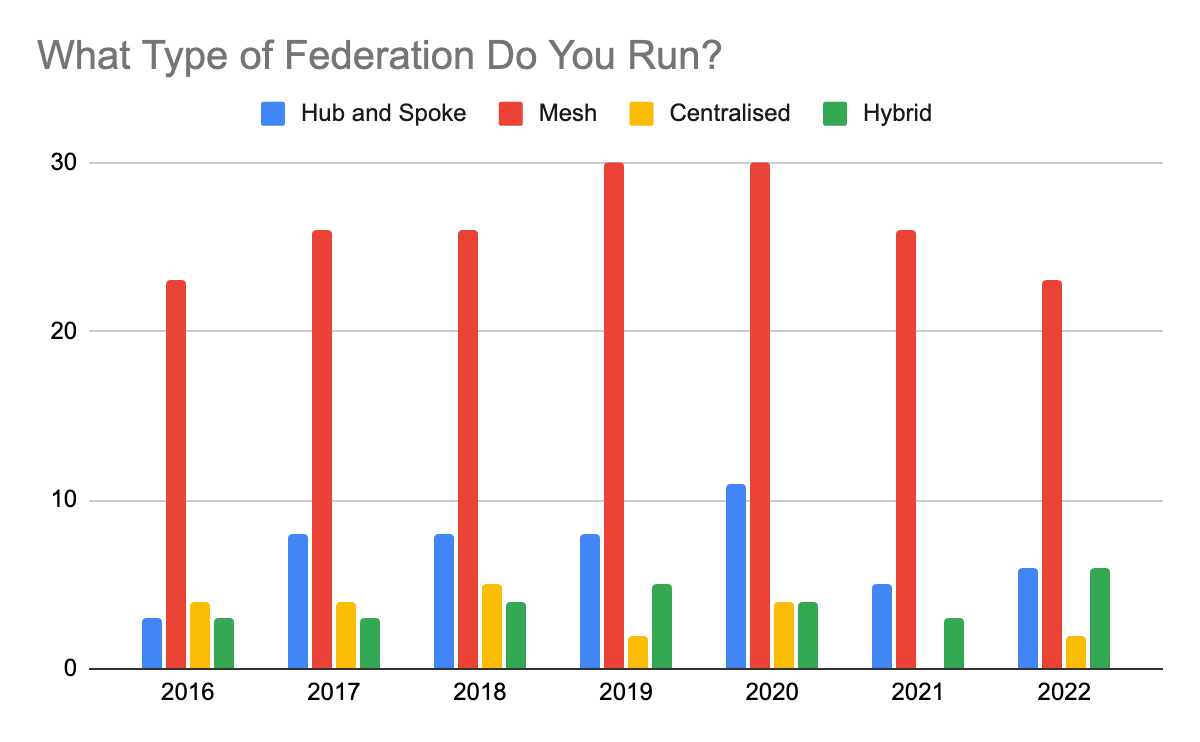 [Speaker Notes: All the new federations declared a different approach]
Budget:The trend towards no dedicated budget for the federation continues
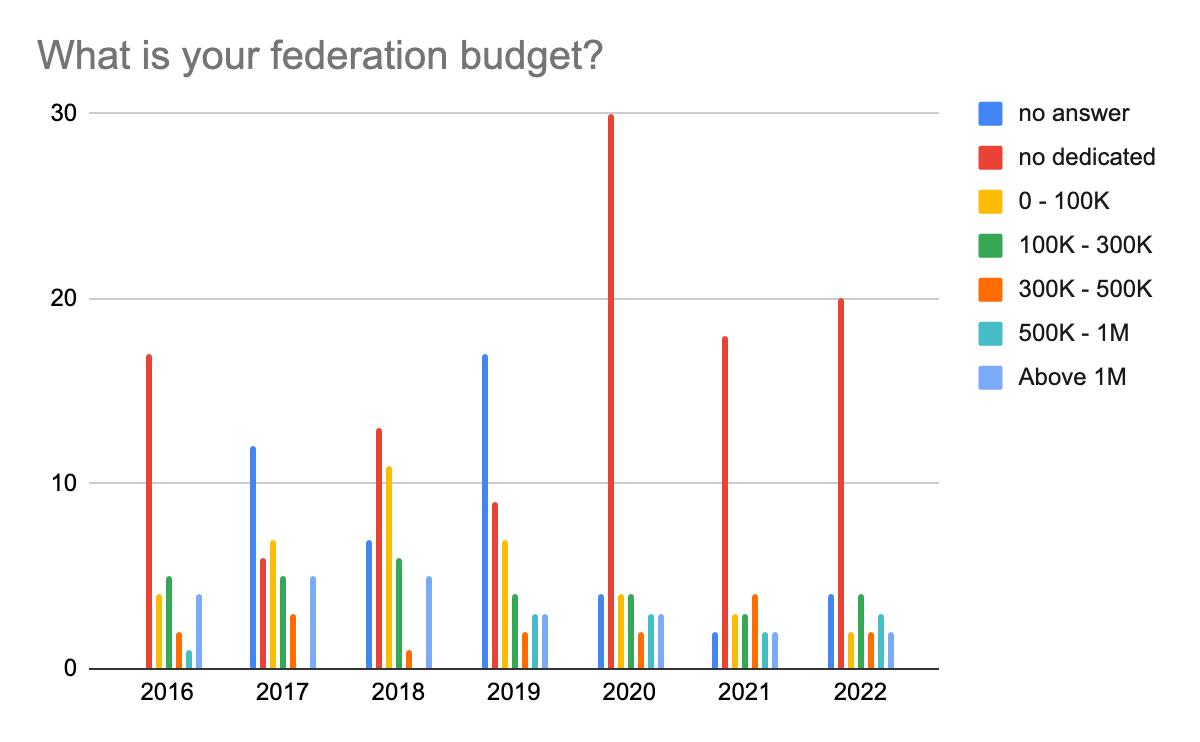 Staffing:Trend towards low staffing continues
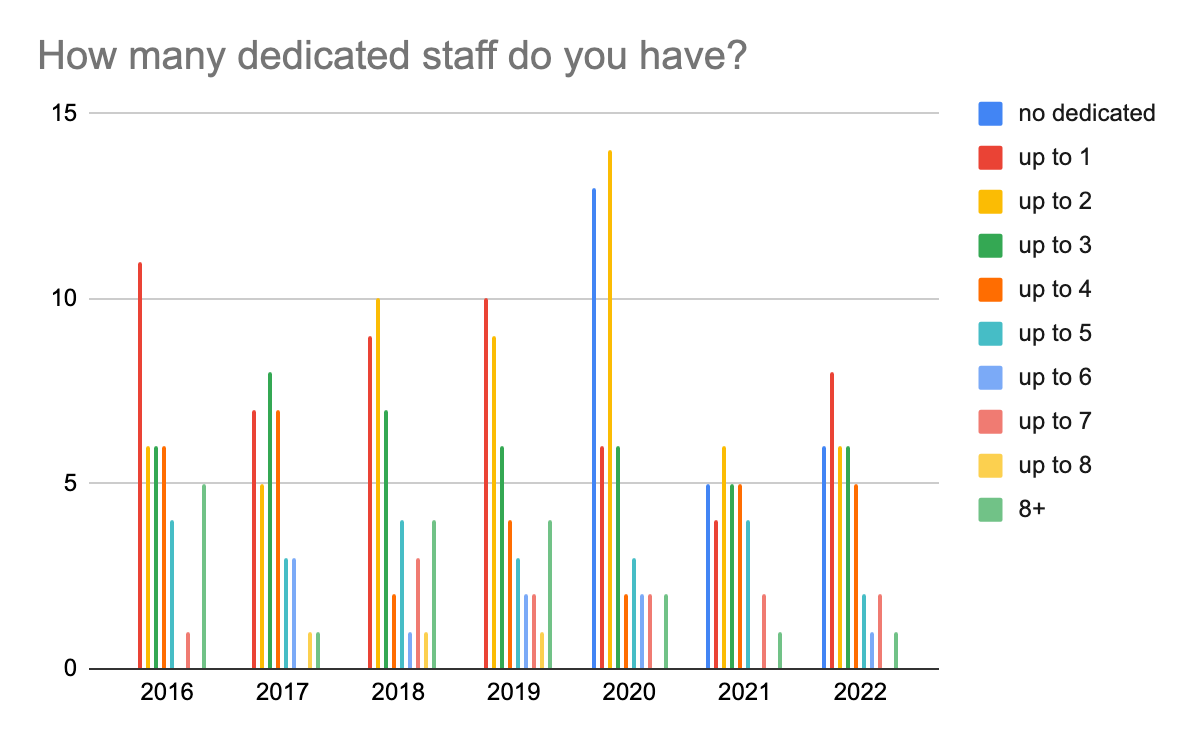 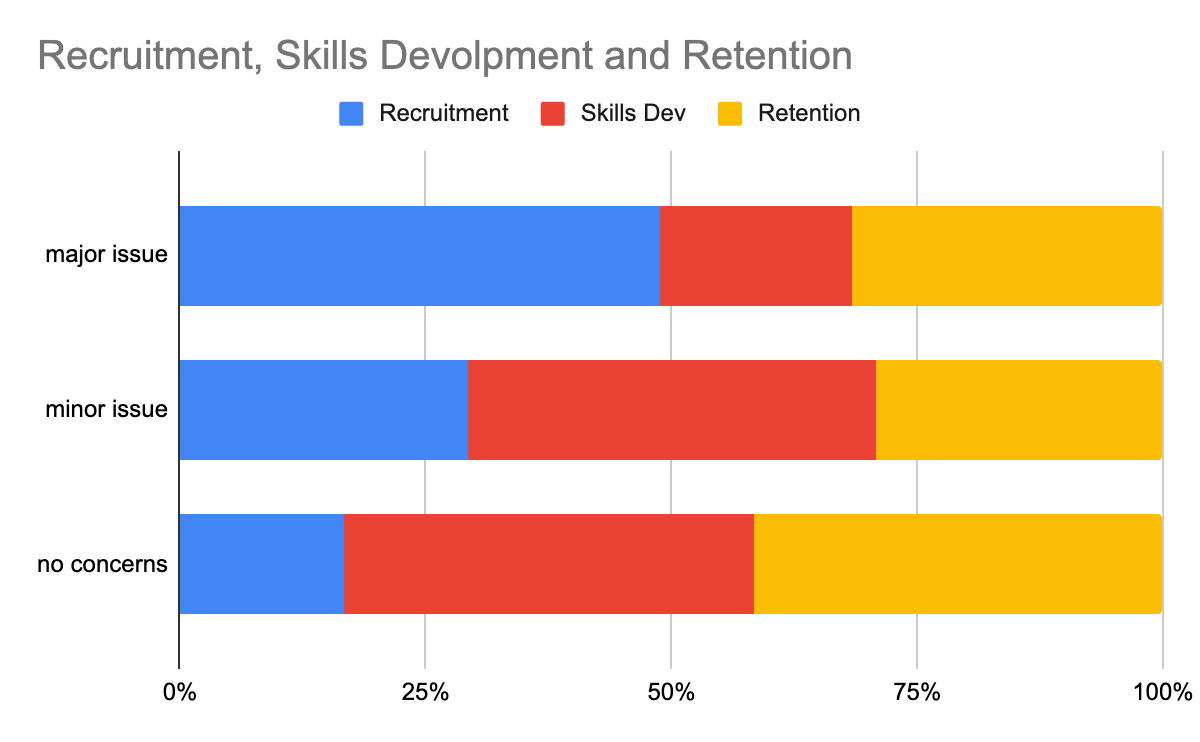 Staffing: 

Recruitment seen as the strongest challenge with skills development and retention less of an issue this year
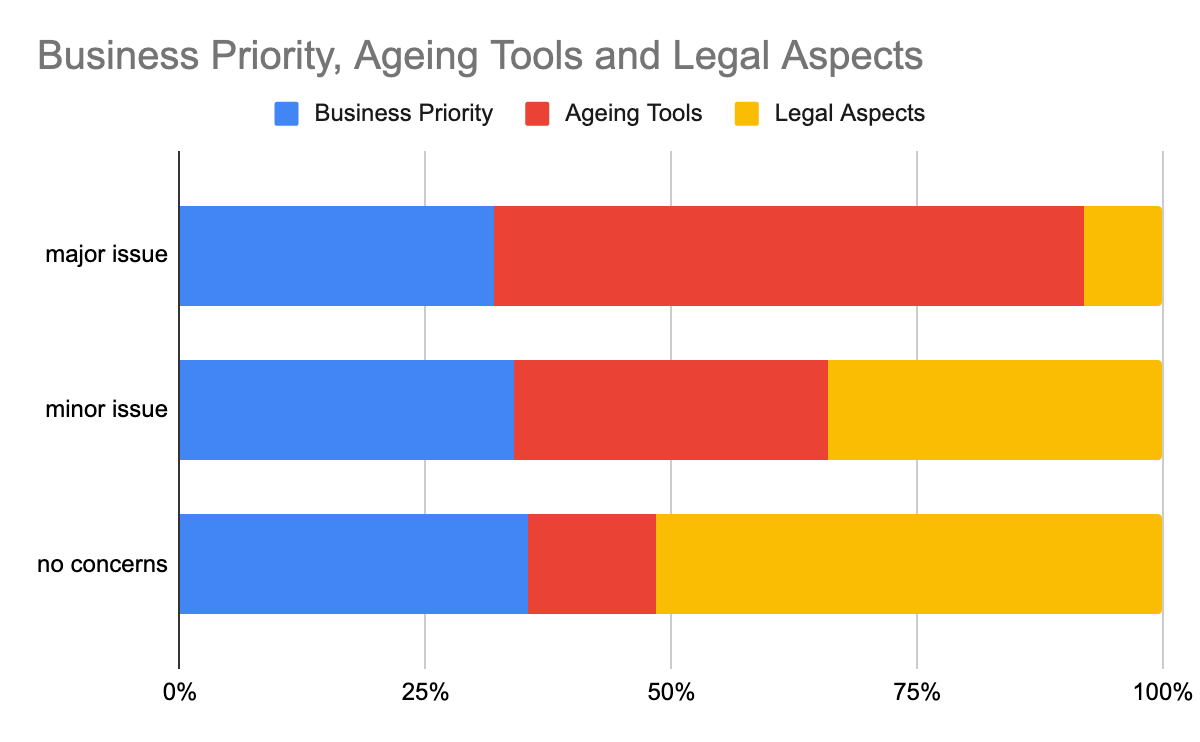 Planning approaches and strategies:Federations having an incident response plan is becoming “the norm”
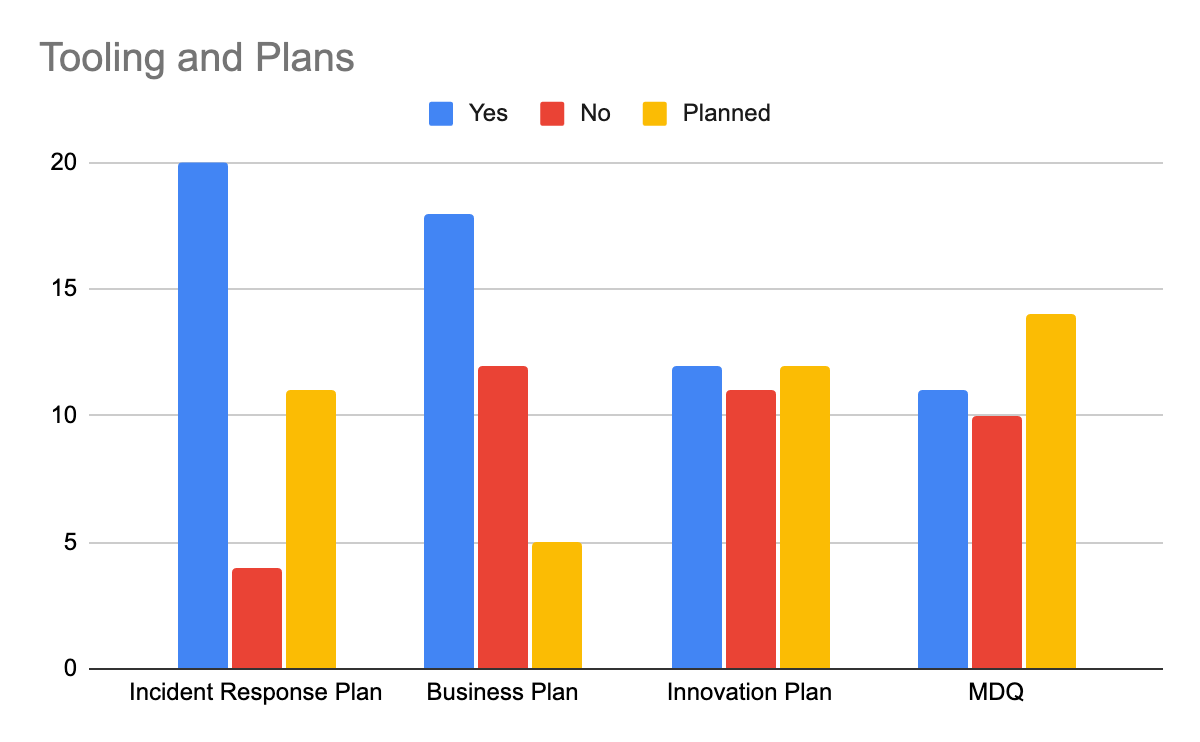 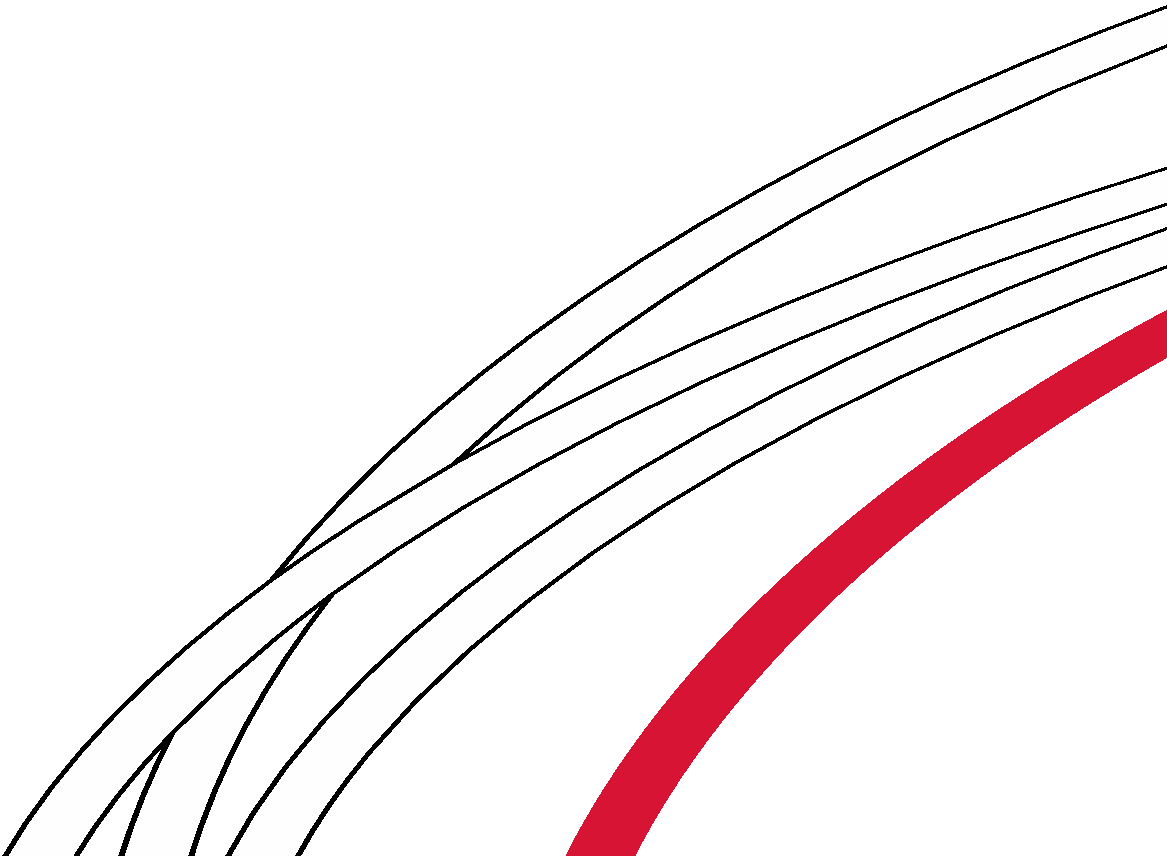 Technology and Standards Support – Survey Answers
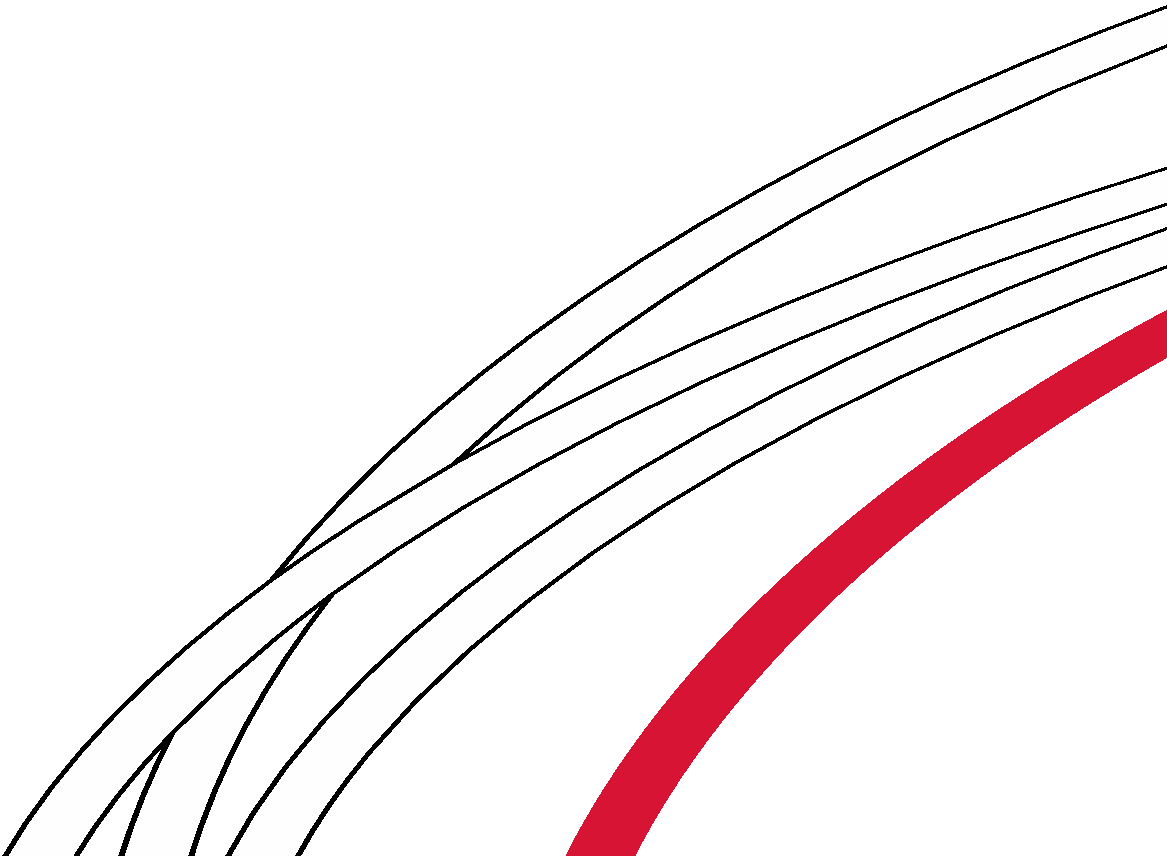 Responses fairly unchanged – we remain a predominantly SAML infrastructure
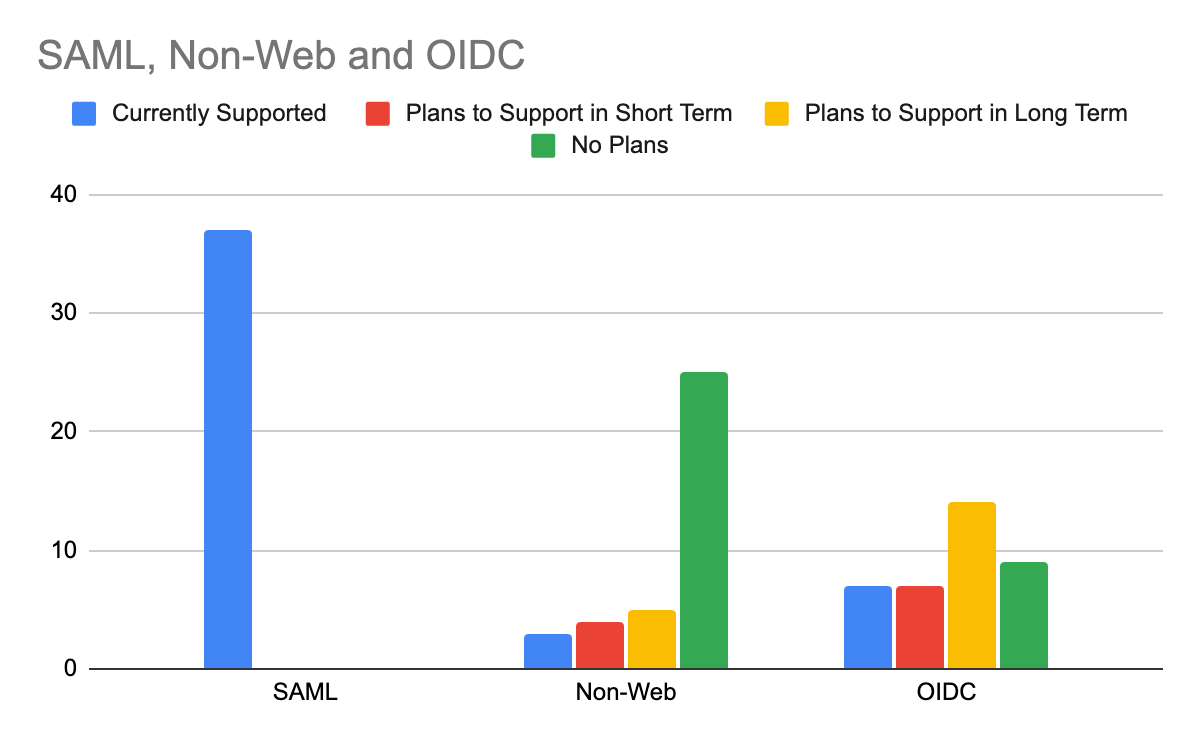 Support for Standards – CoCo and Sirtfi
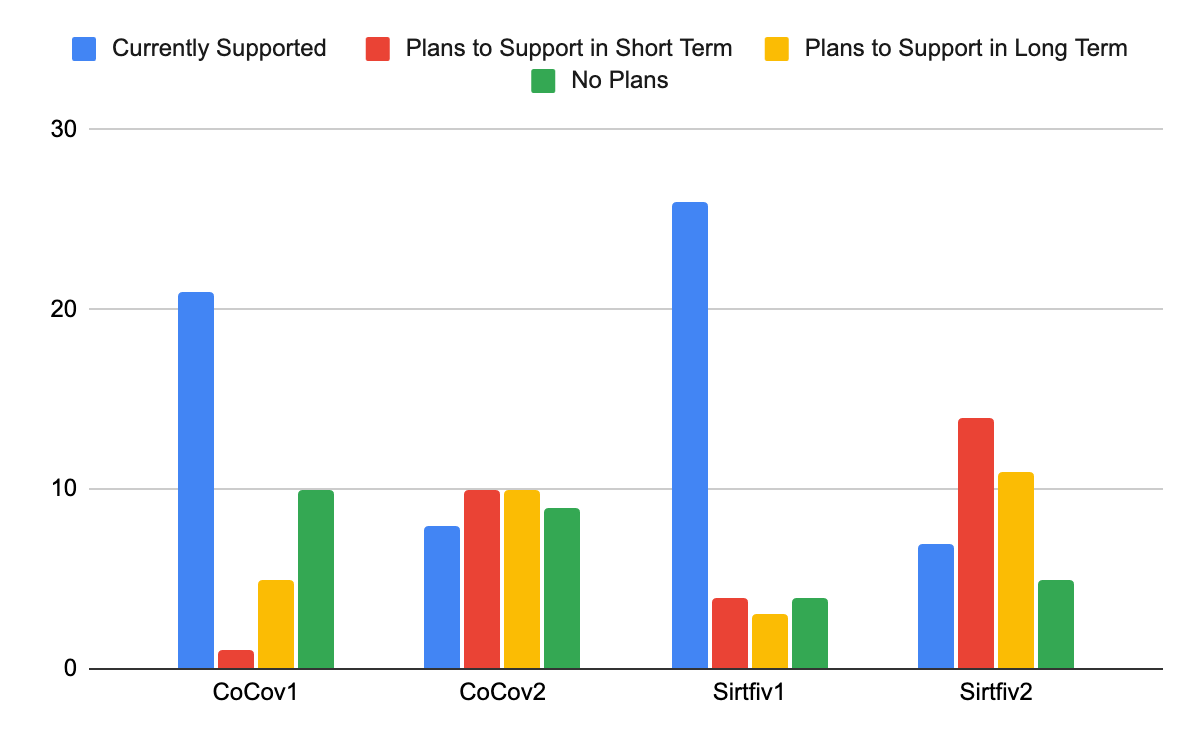 Support for Standards – Access Entity Categories
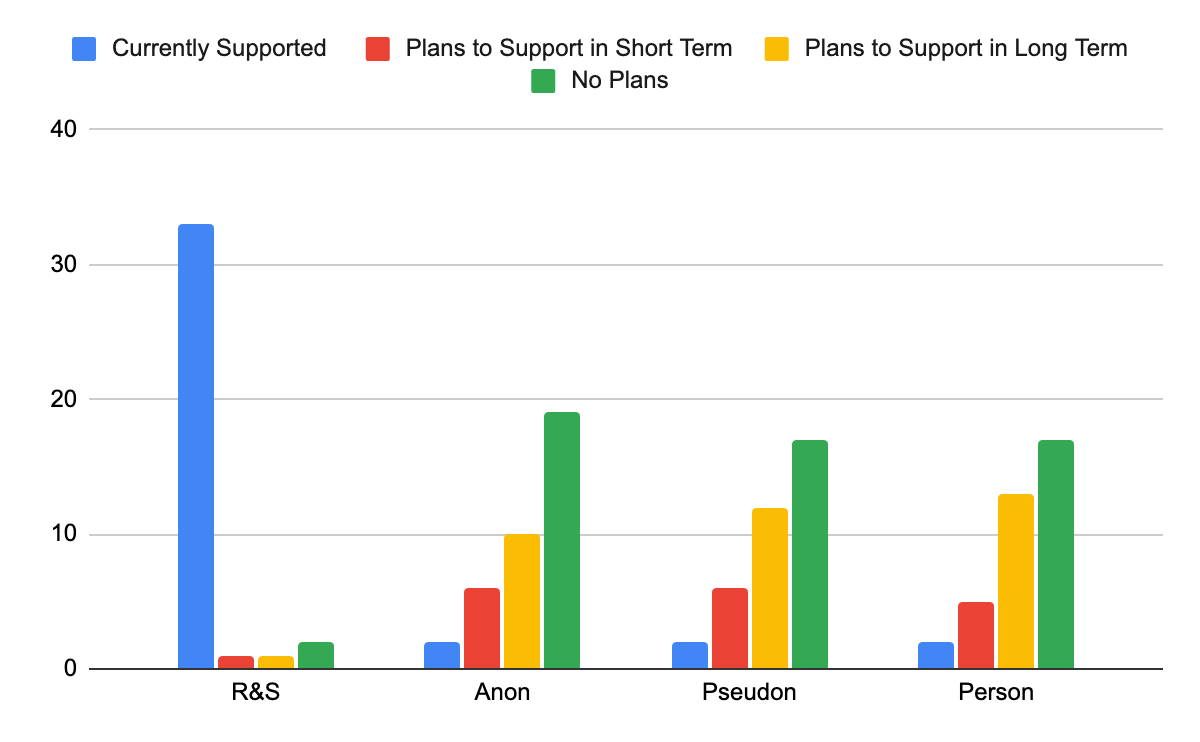 Support for Standards – Assurance and Baseline
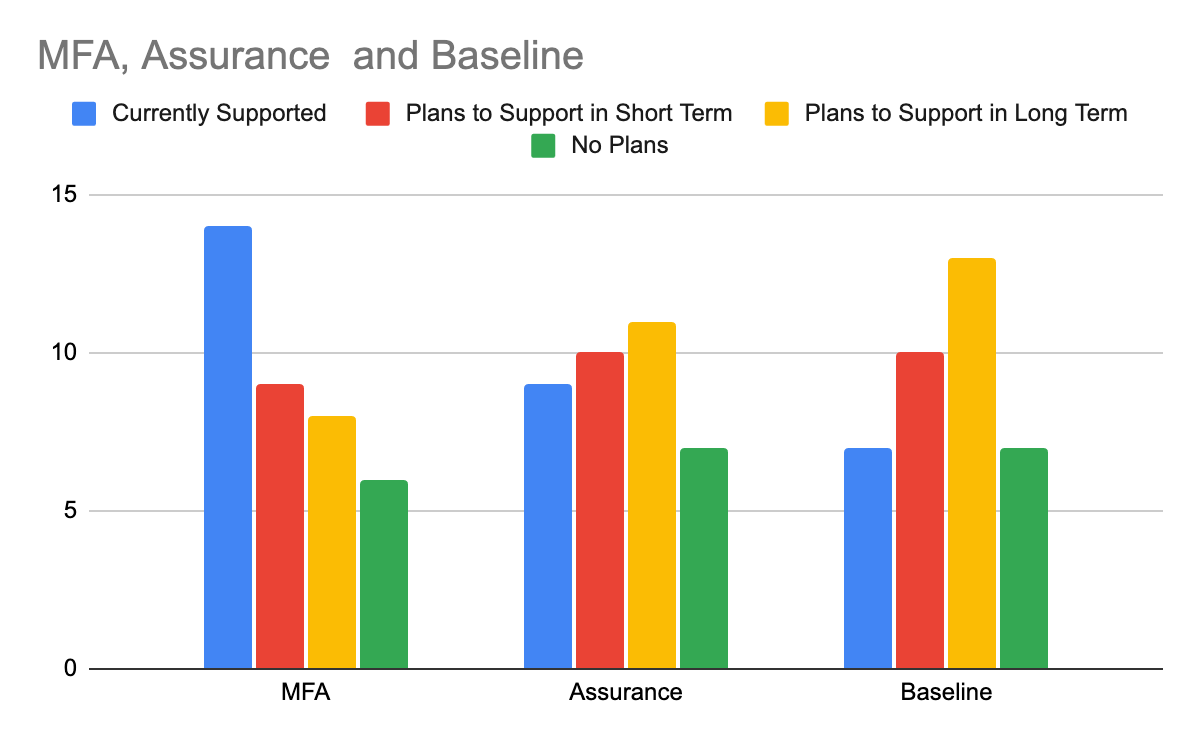 Support for Standards – MRPS
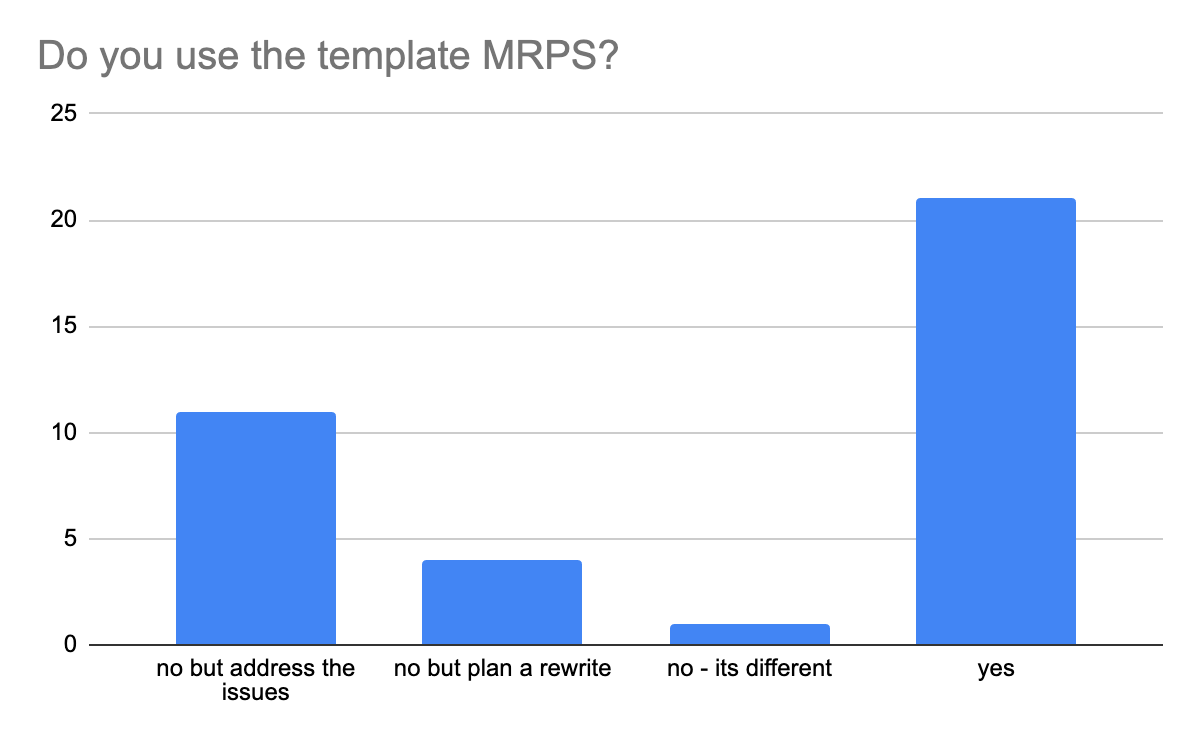 Improvement Plans
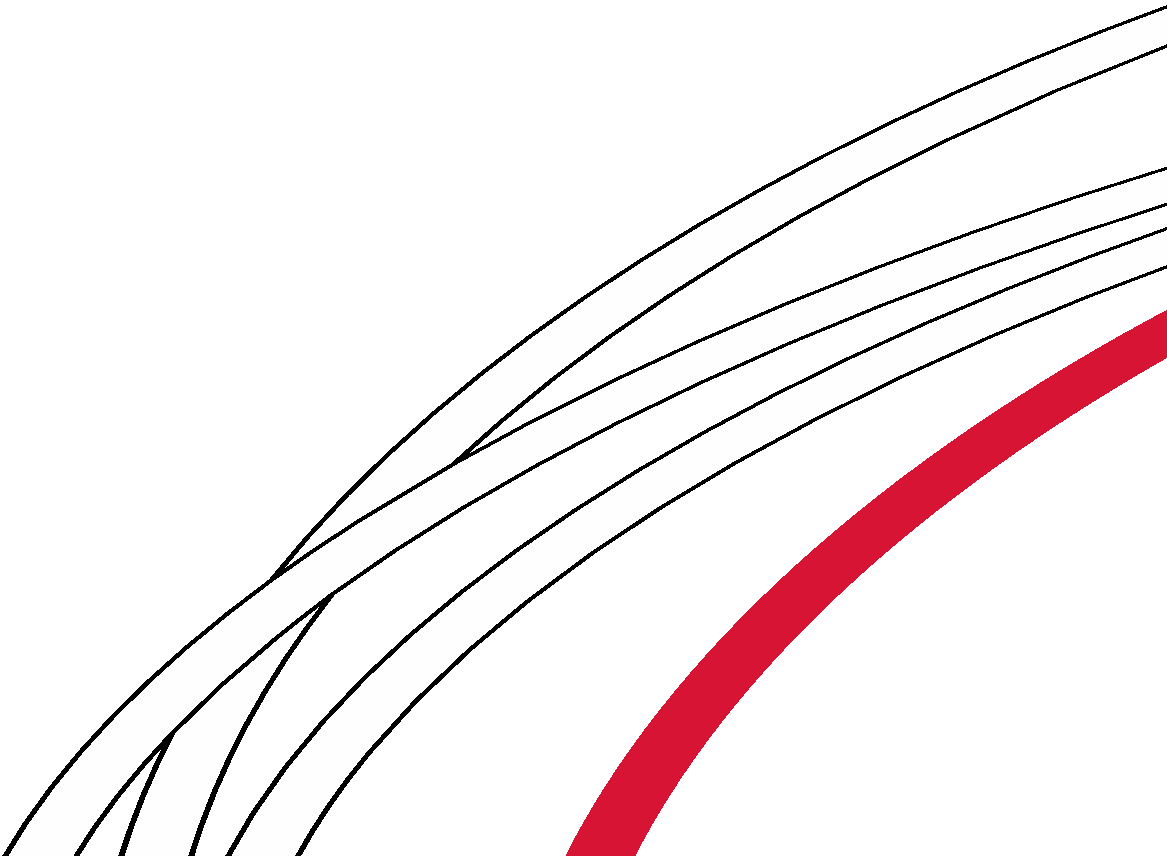 Technology and Standards Support – Metadata Analysis
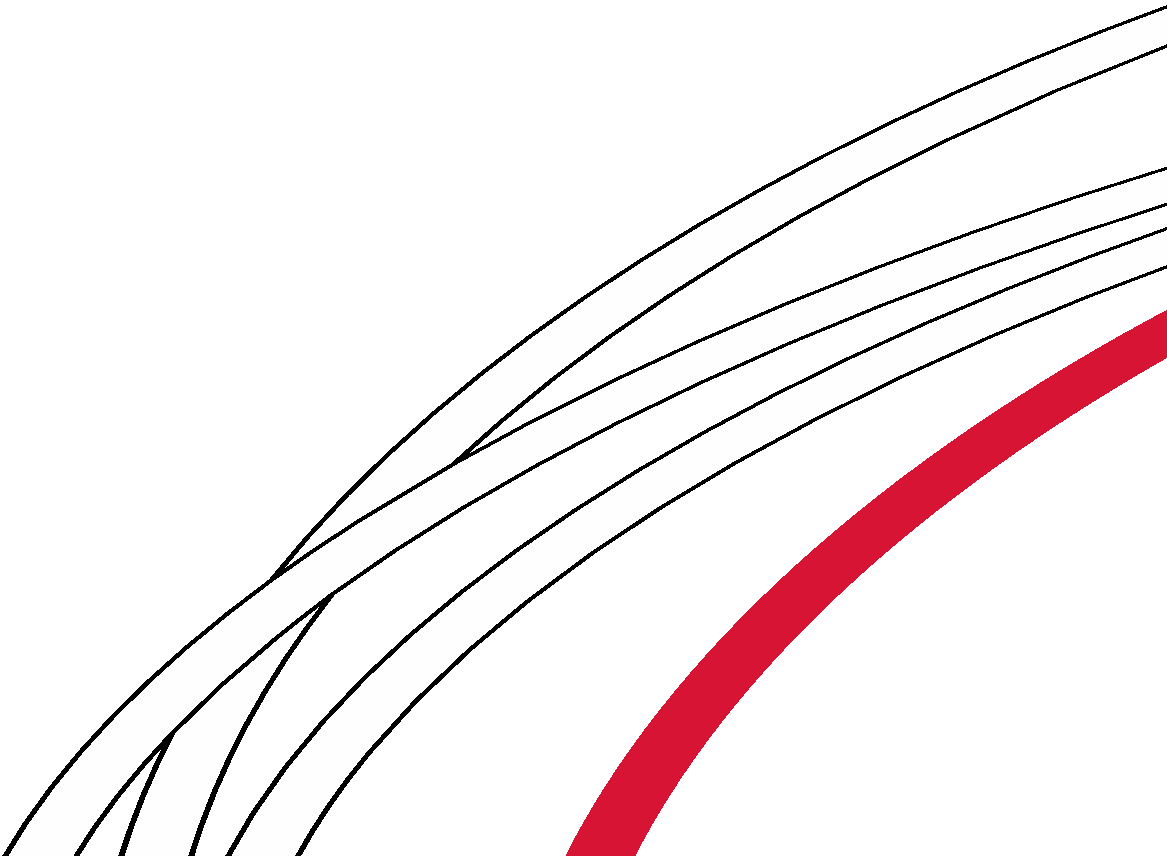 Growth is fairly static compared to eduGAIN growth – only Sirtfiv1 has shown improvement (55% - 60% of participants supporting)
Support for Specifications at federation level as seen in metadata
* Support defined as having 1 or more entity with the tag
[Speaker Notes: Support means they have entities that use these categories in metadata in edugain

60% R&S up from 56% in 2019
38% CoCo – down
52% Sirtfi up from 48%]
Increase in adoption of R&S for IdPs continues to track (we should be at 100% by 2036…)
[Speaker Notes: Big increase in number of IdPs in eduGAIN but new IdPs are not supporting R&S

IdPs
2016 – 2017: 15% increase 
2017 – 2018: 15% increase
2018 – 2019: 6% increase
2019 – 2020: 32% increase

SPs
2016 – 2017: 12% increase
2017 – 2018: 31% increase
2018 – 2019: 14% increase
2019 – 2020: 20% increase]
Slight SP increase, poor adoption of v2
Fairly static – apart from Sirtfi1 SPs
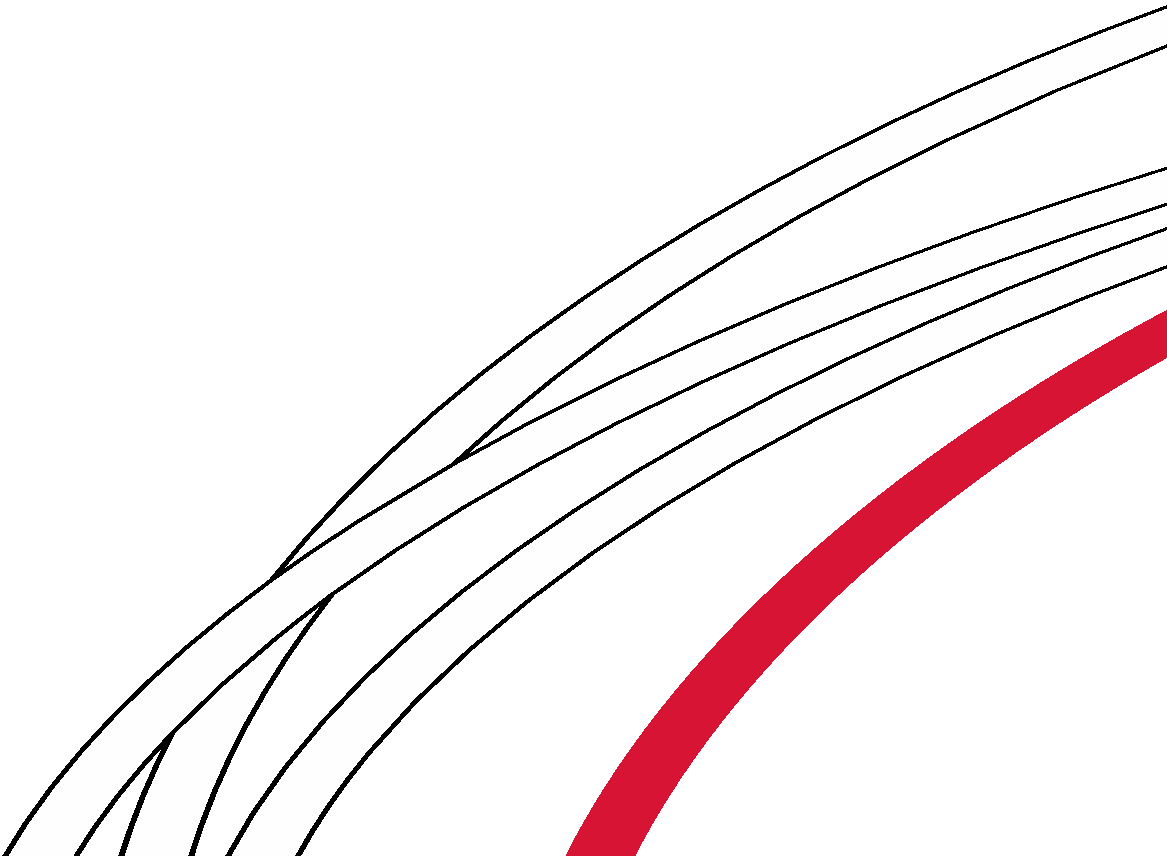 Community Needs
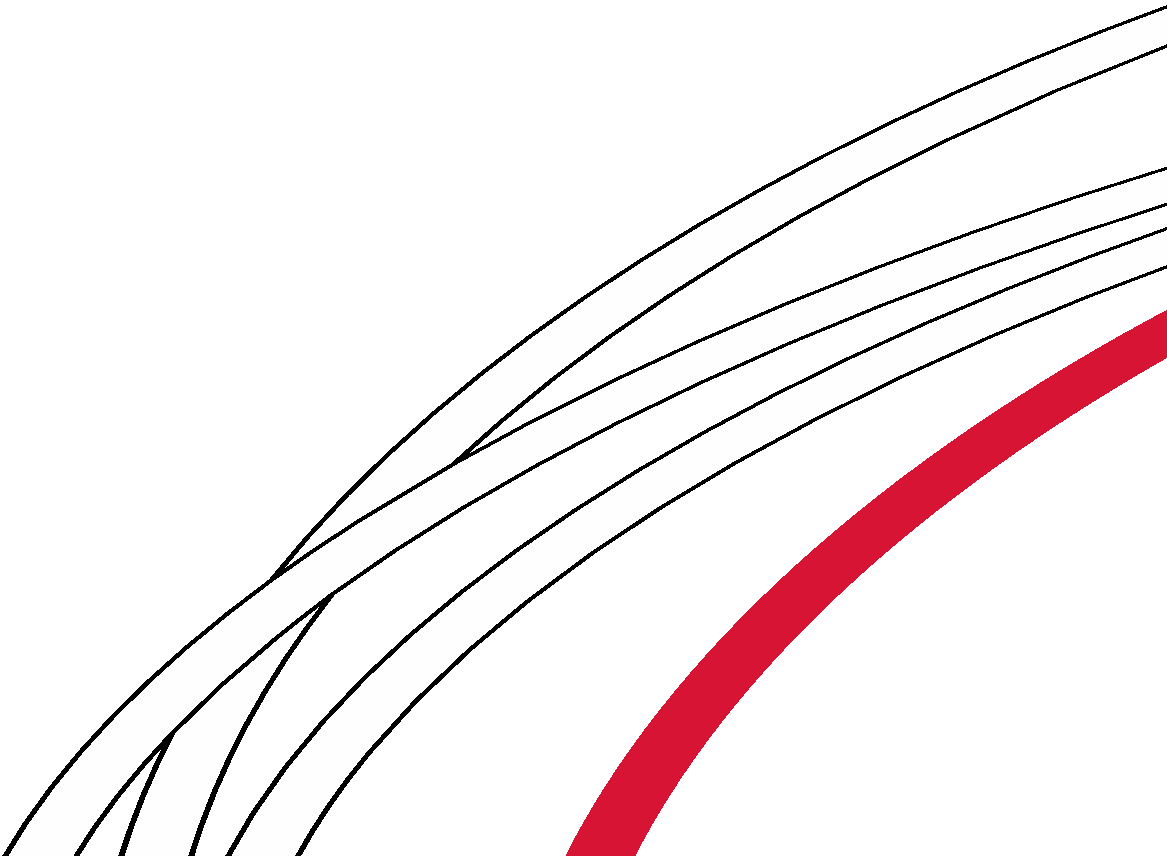 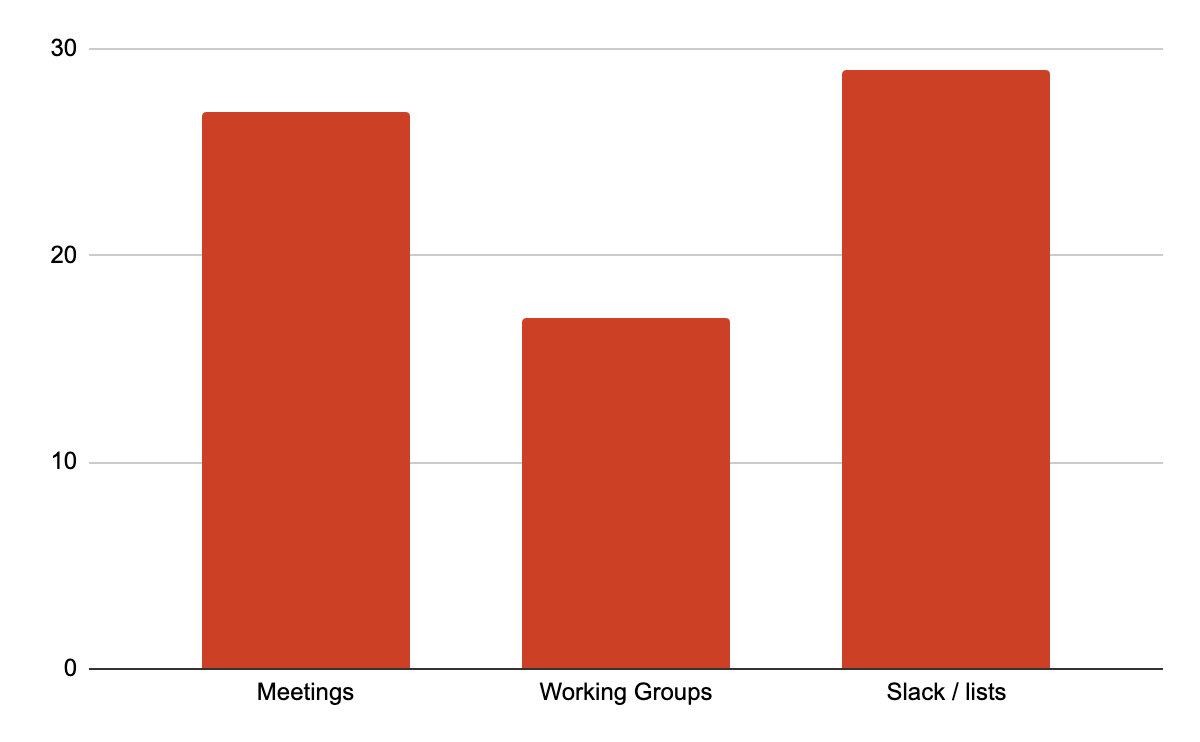 New question – many respondents do not participate in any of the fora available
And why?
Uptake
New Sectors / Customers
MFA / Assurance
TOP
3
PRIORITIES
eiDAS / mobility
Training
Audit and Maturity
Improve Tooling
eduID
Tech Upgrade
2020
2019
Tool Redevelopment
Security / Sirtfi
OIDC
Documentation and Training
Onboarding IdPs
IdP as a Service
2021
2022 
– 
no consistent priorities
[Speaker Notes: Focus on n]
Proposals for REFEDS
Conclusions